都道府県クイズ
玉井中　社会科部
これから、各都道府県に　関する、３つのヒントとシルエットを出します。
どこの都道府県か、
　　　　　答えてください。
第１問
○東北地方にあります。
○りんごが特産品です。
○ねぶた祭りも有名です。
その形は、
答え
青森県
第２問
○中部地方にあります。
○ぶどうが特産品です。
○富士山も有名です。
その形は、
答え
山梨県
第３問
○東北地方にあります。
○笹かまぼこが特産品です。
○伊達政宗は有名です。
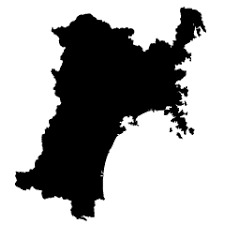 その形は、
答え
宮城県
第４問
○近畿地方にあります。
○真珠が特産品です。
○伊勢神宮で有名です。
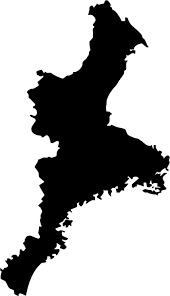 その形は、
答え
三重県
第５問
○ジャガイモが特産品です。
○牧場のイメージです。
○雪まつりも有名です。
その形は、
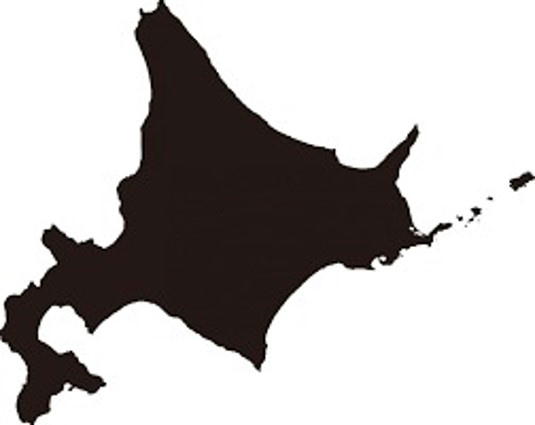 答え
北海道
第６問
○九州地方にあります。
○明太子は特産品です。
○ 金印が発見された場所です。
その形は、
答え
福岡県
第７問
○中国・四国地方にあります。
○お好み焼きが名物です。
○ 厳島神社は有名です。
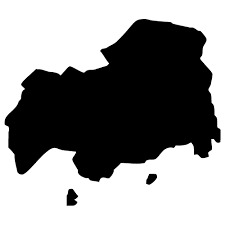 その形は、
答え
広島県
第８問
○近畿地方にあります。
○淡路島もこの県です。
○ 姫路城が有名です。
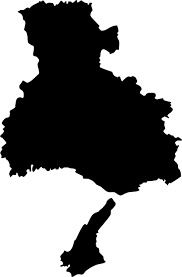 その形は、
答え
兵庫県
第９問
○中部地方にあります。
○コシヒカリが特産品です。
○ 佐渡島もこの県です。
その形は、
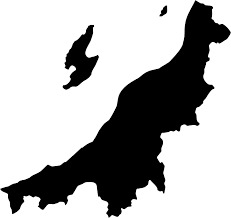 答え
新潟県
第１０問
○近畿地方にあります。
○大仏は有名です。
○ 平城京がありました。
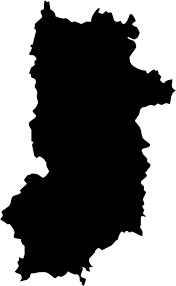 その形は、
答え
奈良県
第１１問
○中部地方にあります。
○りんごが特産品です。
○ 最大の内陸県です。
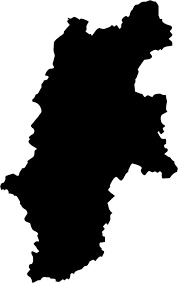 その形は、
答え
長野県
第１２問
○関東地方にあります。
○いちごが特産品です。
○ 日光東照宮も有名です。
その形は、
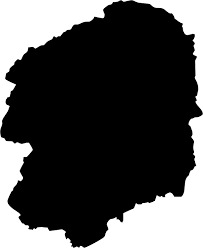 答え
栃木県
第１３問
○関東地方にあります。
○ピーナッツが特産品です。
○ 東京ﾃﾞｨｽﾞﾆｰﾗﾝﾄﾞは有名です。
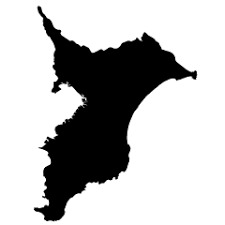 その形は、
答え
千葉県
第１４問
○中国・四国地方にあります。
○二十世紀梨が特産品です。
○ 砂丘で有名です。
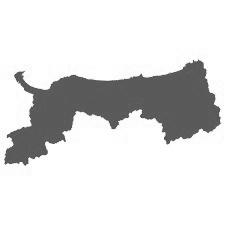 その形は、
答え
鳥取県
第１５問
○中部地方にあります。
○茶が特産品です。
○ 富士山は有名です。
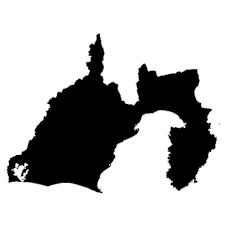 その形は、
答え
静岡県
第１６問
○九州地方にあります。
○スイカが特産品です。
○ 阿蘇山は有名です。
その形は、
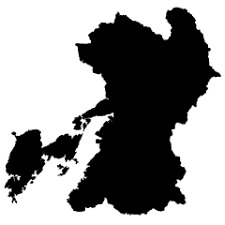 答え
熊本県
第１７問
○近畿地方にあります。
○金閣で有名です。
○ 平安京がありました。
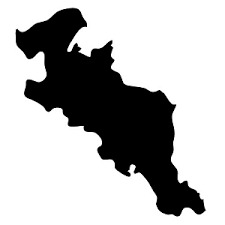 その形は、
答え
京都府
第１８問
○中部地方にあります。
○能登半島が有名です。
○ 加賀百万石で有名です。
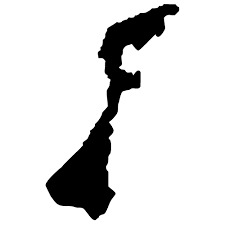 その形は、
答え
石川県
第１９問
○関東地方にあります。
○納豆が特産品です。
○はくさいも特産品です。
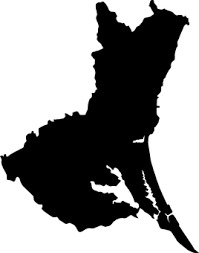 その形は、
答え
茨城県
第２０問
○東北地方にあります。
○わんこそばが特産品です。
○中尊寺金色堂で有名です。
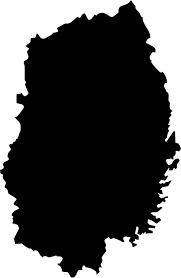 その形は、
答え
岩手県
第２１問
○中国・四国地方にあります。
○いよかんが特産品です。
○道後温泉も有名です。
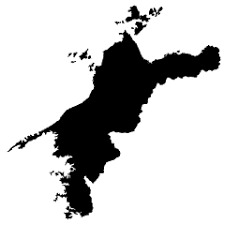 その形は、
答え
愛媛県
第２２問
○近畿地方にあります。
○たこ焼きが有名です。
○大山古墳も有名です。
その形は、
答え
大阪府
第２３問
○九州地方にあります。
○さとうきびは特産品です。
○首里城が有名です。
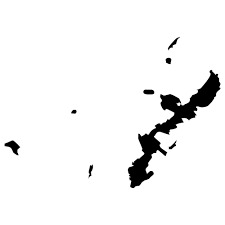 その形は、
答え
沖縄県
第２４問
○中国・四国地方にあります。
○讃岐うどんが特産品です。
○面積が一番小さい県です。
その形は、
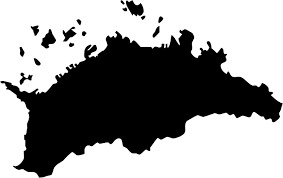 答え
香川県
第２５問
○九州地方にあります。
○さつまいもが特産品です。
○ 桜島も有名です。
その形は、
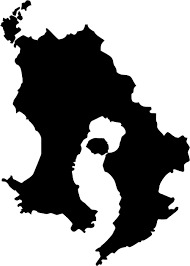 答え
鹿児島県
以上で、
　　都道府県クイズは
　　　　　　　終わりです。
　　地方名と位置を、
ぜひ覚えてください。
では、また会いましょう。
社会科 ｎ